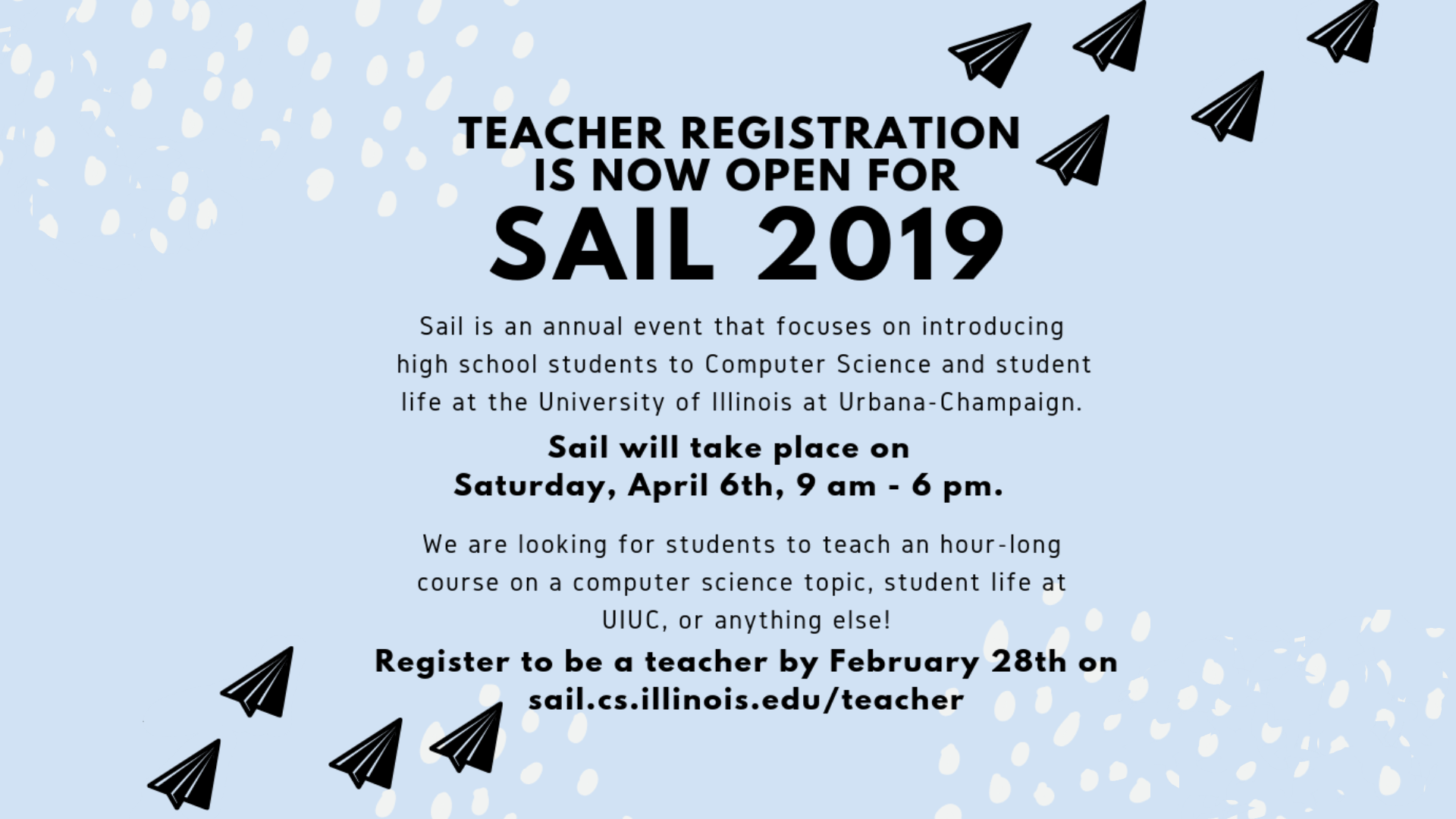 C++ File StructureandIntro to the STL
G Carl Evans
C Variable Definitions
int i = 0;
double radius = 6.5;
const double kPi = 3.14159;
int students_per_lecture[] = {155,121};
char *program_name = argv[0];

std::vector<double> grade_cutoffs = {0.9,0.8,0.7};
Monster cs126_prof;
Room dcl_1320;
C++ Bool and Bool Experssion
bool
fundamental type this will hold either true or false

true
This has the value of 1
false
This has the value of 0

A nonzero value will be coerced to true
A zero value will be coerced to false
Standard Loops in C++
while(boolexpr){
  body
}

for(intitialize; boolexpr; reloop){
  body
}

for(range_decl : range_expr){
  body
}

do{
  body
}while(boolexpr)
Standard Branching
if(boolexpr) {

} else if (boolexpr) {

} else {

}
How long did Crazy Eights assignment take?
Less than 3 hours
3 to 6 hours
6 to 9 hours
9 to 12 hours
More than 12 hours
How hard was Crazy Eights assignment?
Trivial
Easy
Reasonable
Difficult
Excessive
C++ function definitions and declarations
Function Declarations
Function Definitions
int TimesTwo(int x);
int TimesTwo(int x) {
	return x * 2;
}
C++ File Stucture
Two file types

.cpp
This is the file type that contains the definitions and code. 

.h
This is the file type that contains declarations.
Using header files
#include <iostream>
#include <vector>
#include <stdlib.h>
#include "libmult.h"
Writing Header Files
#ifndef LIBMULT_H
#define LIBMULT_H

//declarations here

#endif

-Or-

#prama once

//declarations here
C++ Strings
C – strings
C++ being based on C supports C style strings using char *
A pointer to an array of bytes terminated by a null byte

<string>
This class provides a modern string interface to replace the C style stings
string1 == string2 compares strings not pointers via overloading
Supports modification using methods including insert, erase, and push_back
Supports STL interfaces
C++ Libraries – I/O
<iostream>
cout << "thing to print";
Prints all the fundamental types
Prints string variables
Can be extended to print other types

cin >> variable;
Reads input from standard input
Parses all fundamental types
Spaces separate different inputs
Will read words into string variables
White space separates inputs and input is read with enter
C++ STL
The Standard Template Library
C++ library parameterized by types similar to Java generics

Containers

Iterators

Algorithms

Functions
C++ Libraries – Variable Length Arrays
<vector>
C++ Libraries – Dictionary or Associative Array
<map> or <unorderd_map>
Things start doing
Get C++ (Xcode/Visual Studio/gcc)
Make a helloworld.cpp program and build it.